Operational ResilienceTheory and Experimentation
Levi Lúcio
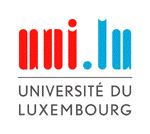 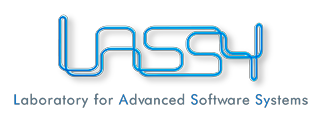 MOVERE Project
Model-Driven Validation and Verification of Resilient Software Systems
Team: Levi Lúcio, Jackin Zhang, Yasir Khan, Nicolas Guelfi
3 year Lux. FNR CORE funding + 2 AFR PhD.
2
Natural Evolving System
Birds want to be able to feed properly!
3
Natural Evolving System
4
Natural Evolving System
5
Natural Evolving System
6
Natural Evolving System
7
Natural Evolution Concepts
System
bird
Objective 
be able to feed
Events
temperature change, location change,…
Evolution strategy: mutations
make feathers impermeable, grow stronger muscles,…
Satisfaction of the objective
population stability or increase
8
Resilient Evolving Process
9
Non-Resilient Evolving Process
10
Can we build (autonomous)Resilient Evolving Processes?
The context of fully autonomous resilient evolving processes can provide insights into automation of resilience in general;
Formalize the concepts related to evolution and resilience;
Applications will follow…
11
Natural Evolution Concepts(in the Computing World)
System: machine, computing model, program;
Objective: decidable property about the system;
Events: problems satisfying the objective;
Evolution strategy: operation mode change, structural change,…
Satisfaction of the objective: computable quantification of the property on a system.
12
Resilient Evolving Process in the Modeling World
{o1, o2, o3}
Objective
{o2, o3}
System
{o2}
Objective
Evolution Strategy
Events
System
Satisfaction of the Objective
Evolution Strategy
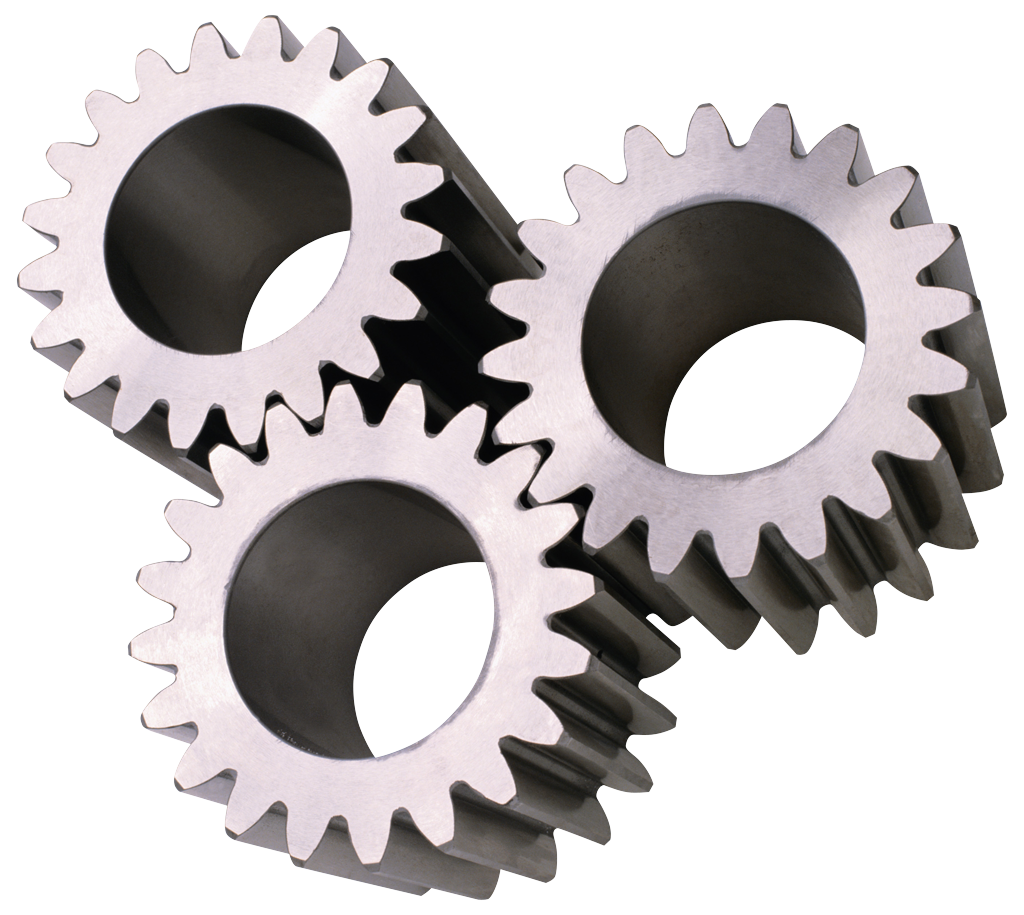 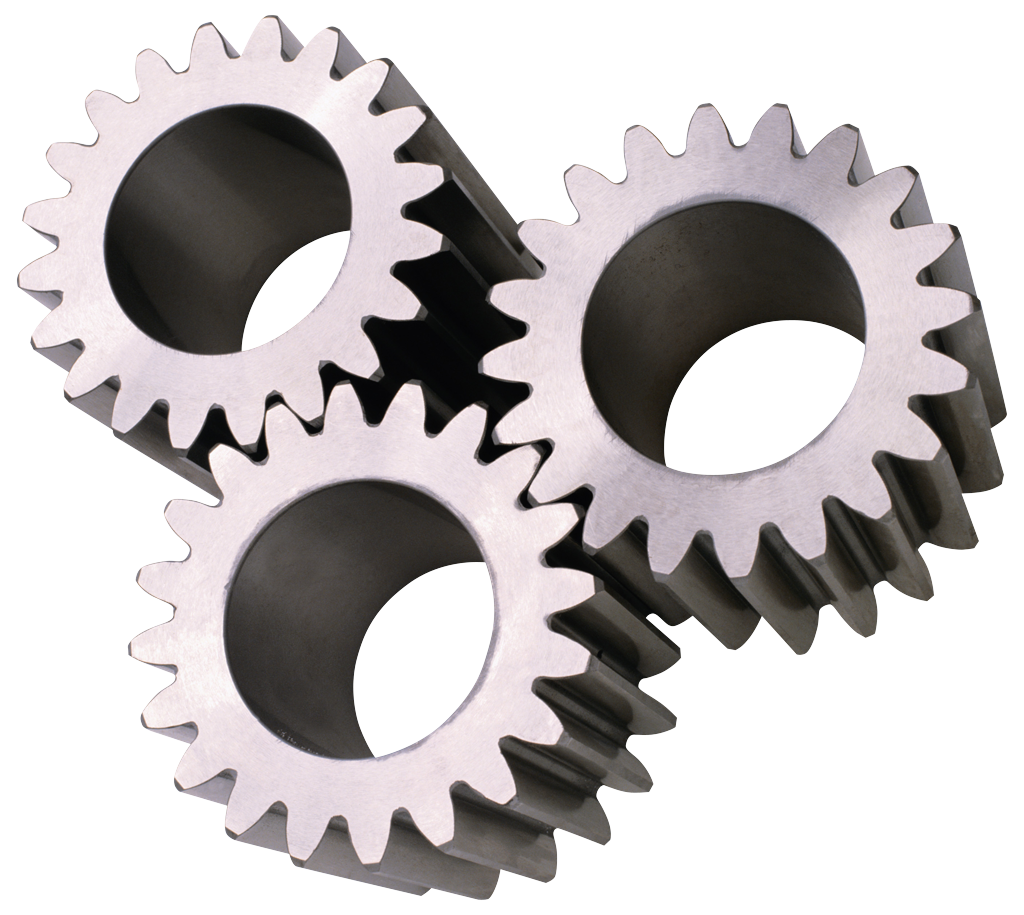 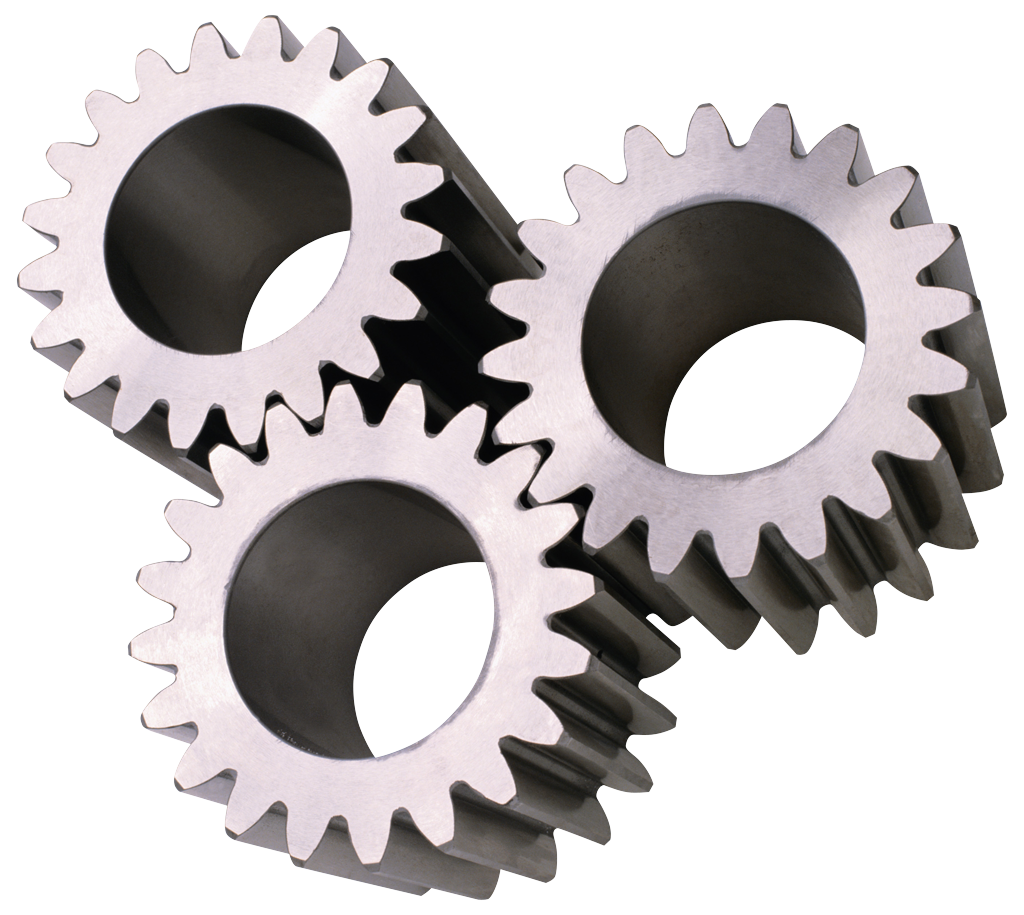 Events
Model Check {o1,o2,o3}
Model Check {o2,o3}
Model Check {o2}
{o1} is satisfied
{o2,o3} are not satisfied
{o3} is satisfied
{o2} is not satisfied
{o2} is satisfied
Satisfaction of the Objective
13
Main Research Problems
{o1, o2, o3}
{o2, o3}
{o1} is satisfied
{o2,o3} are not satisfied
{o3} is satisfied
{o2} is not satisfied
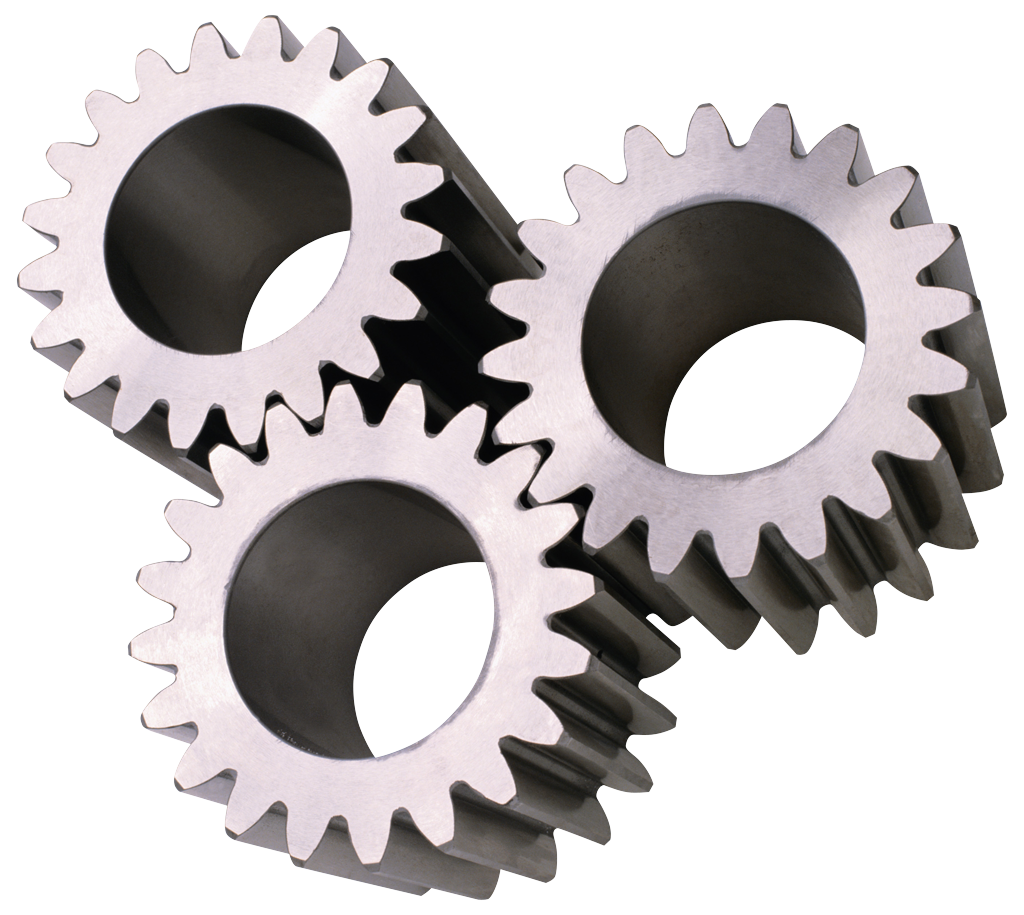 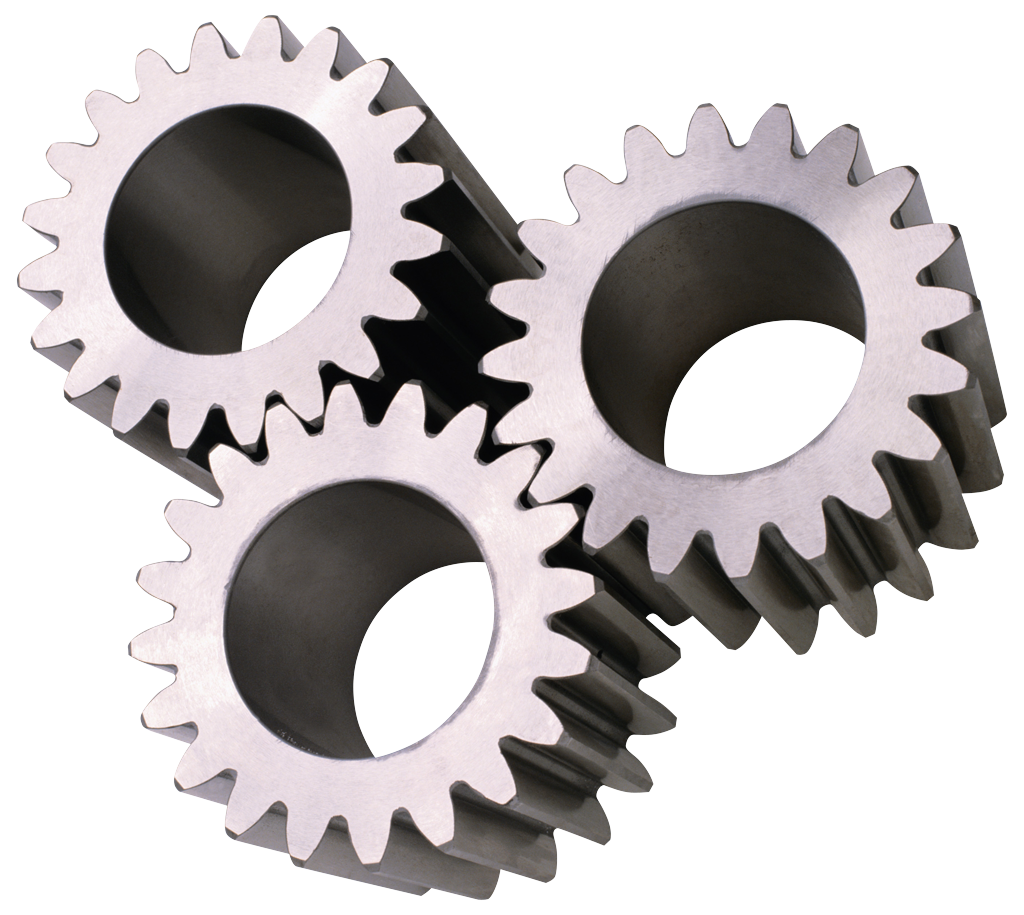 Model Check {o1,o2,o3}
Model Check {o2,o3}
How to preserve already achieved objectives?
How to achieve new objectives?
14
How to preserve already achieved objectives in Algebraic Petri Nets?
Objectives can be described by temporal properties about the semantics of APN;
Use particular types of transformations…
… such that the structure of net N (places + arcs + transitions) is preserved in net N+1;
Like this the properties about net N still make sense in net N+1;
15
We studied two kinds of properties
Safety“something always happens” (AG)Using High-Level Replacement Systems to Preserve Safety Properties in Place/Transition Net Transformations”  J. Padberg, M. Gajewsky

Reachabilitysomething will eventually happen (EF)Our own results
16
Safety preservation
Property: “any token in place P3 is always inferior to 12”
17
Reachability Preservation
“Something will eventually happen”;
Everything is allowed except adding input arcs into transition and guards to transitions;
Kind of “opposite” to safety preservation;
Proof done by us, new result in APN.
18
Issues
Conservative approach to change, do not allow satisfying “less” properties;
Nets grow monotonically;
Other approaches possible, but much harder mathematically!
19
Main Research Problems
{o1, o2, o3}
{o2, o3}
{o1} is satisfied
{o2,o3} are not satisfied
{o3} is satisfied
{o2} is not satisfied
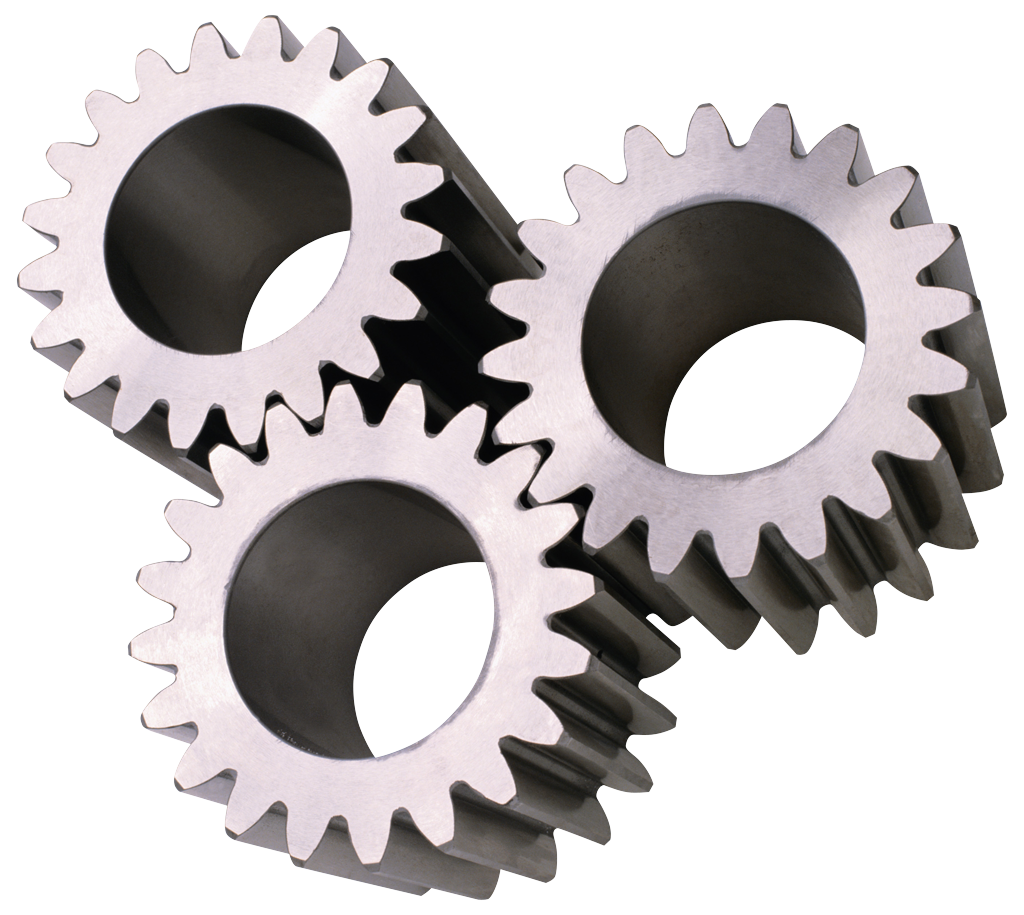 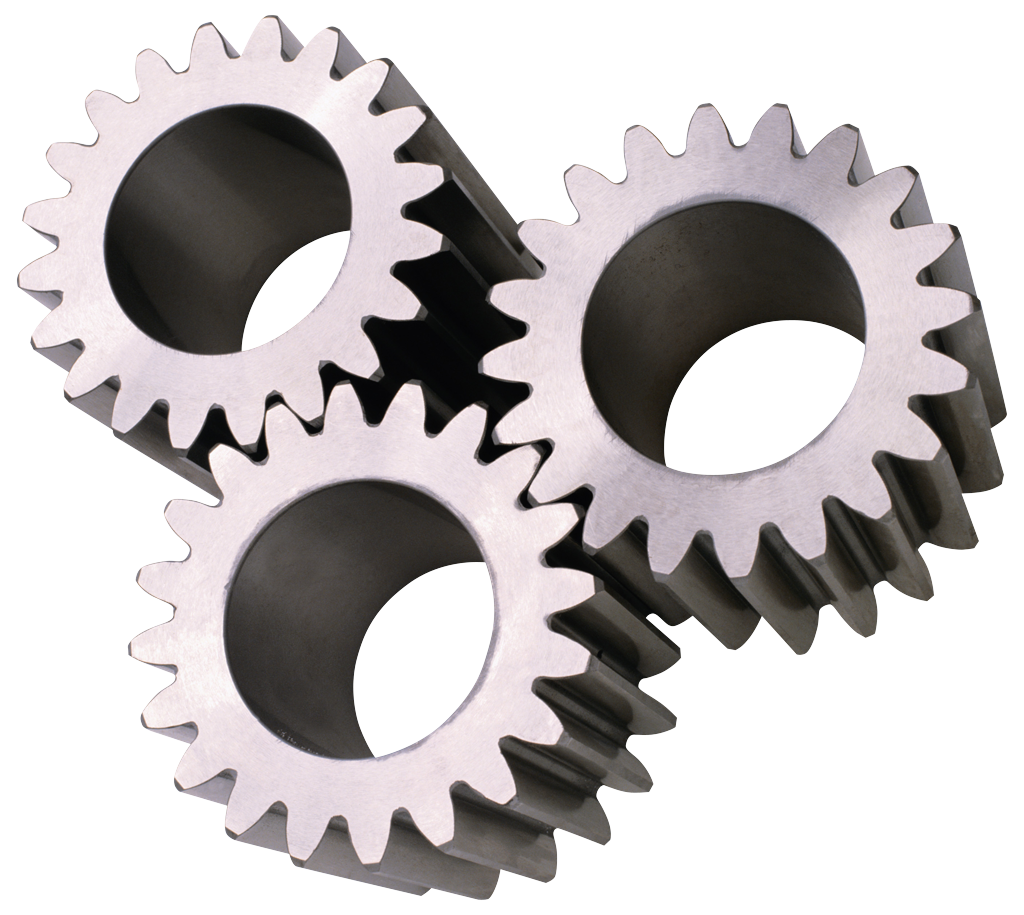 Model Check {o1,o2,o3}
Model Check {o2,o3}
How to achieve new objectives?
20
How to achieve new objectivesin Algebraic Petri Nets?
Much more difficult…
Look at the counterexample data, at the part of the net impacted by the unsatisfied properties;
We are in the modeling world… simulate the evolution and find the best transformation set.
21
OK… but we want to apply this!
Experimentation: study the applicability of the conditions for property (safety/reachability) preservation in a real evolving system
Case study: Development of models with Access Control concerns
22
Incremental implementation of Access Control in Software Systems
23
Co-evolution Framework
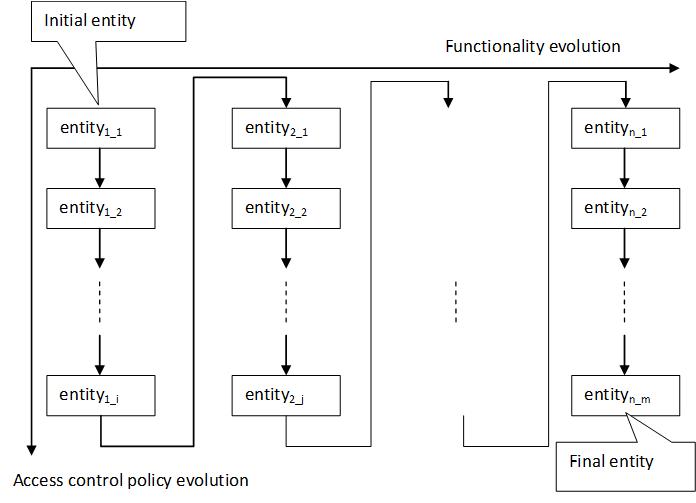 The first row: evolution by adding new functions and probable related access control policies.
The same column: sub-evolution without any new function, but satisfies more access control policies until the model holds all of them.
24
Future Work
Preservation of other temporal properties in Algebraic Petri Nets (theoretical/mathematical);

Finding evolution strategies using model checkers;

Bring the APN co-evolution of model and access control policies to the statechart world;

More case studies, more applications…
25